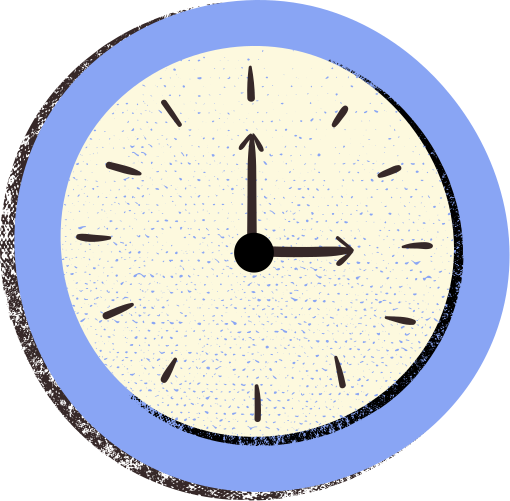 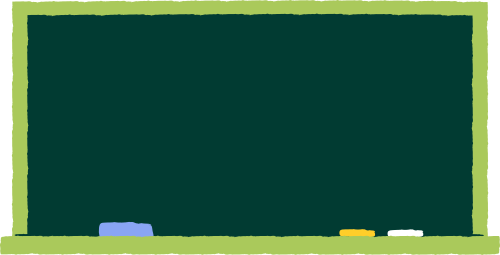 MAVZU: SMM ASOSIDA TADQIQOT LOYIHALARINI BOSHQARISH. YOUTUBE SAYTIDA KANAL OCHISH
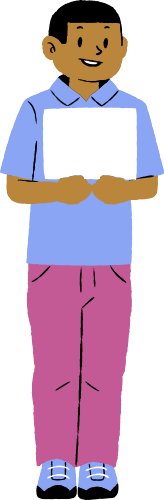 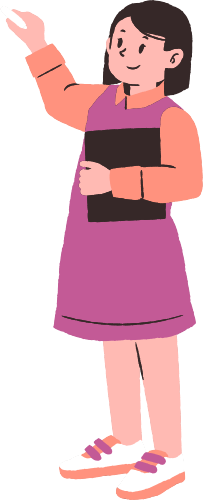 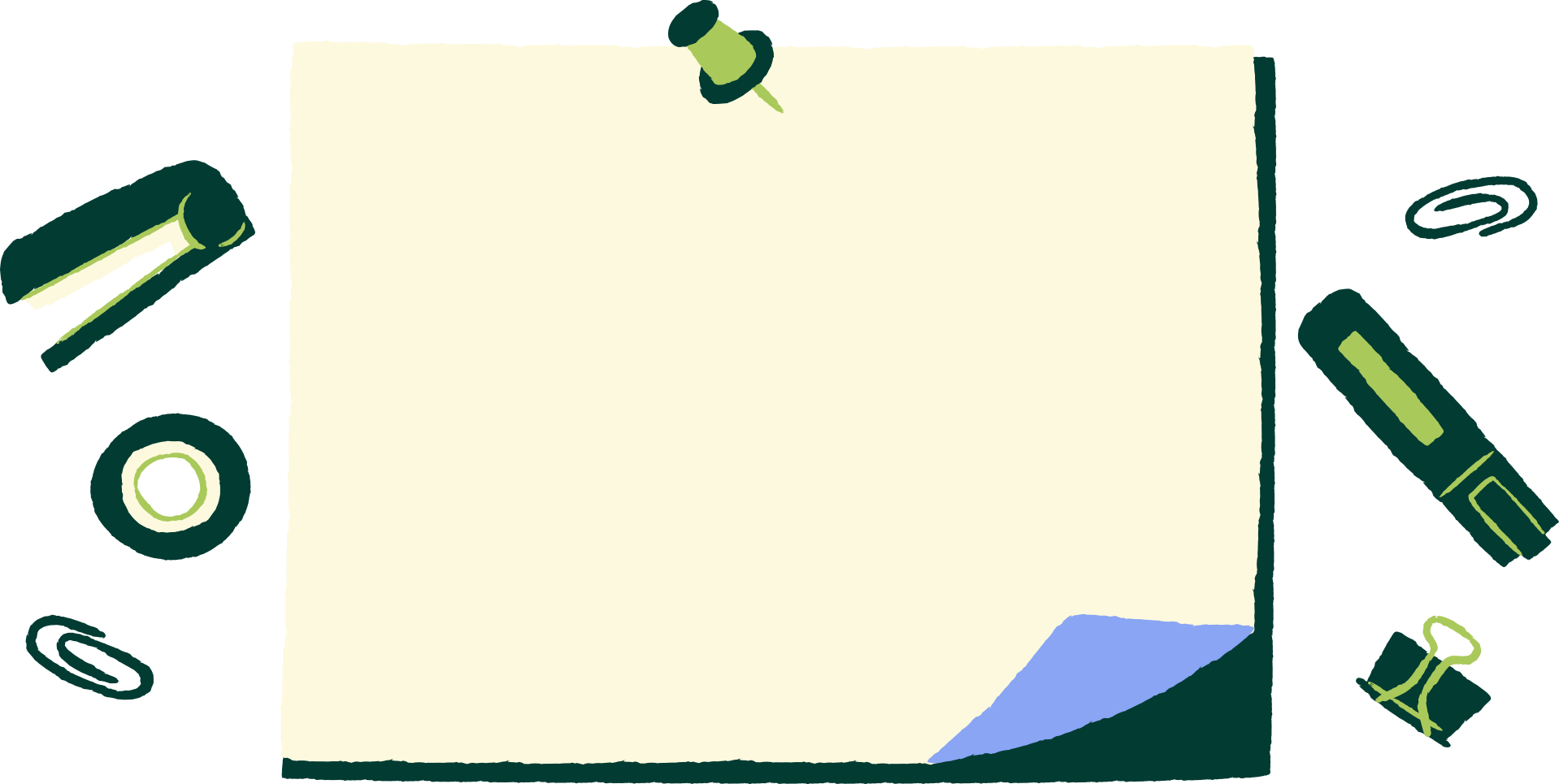 Logotip — loyiha mavzusiga mos maqsadni ifodalovchi tasvir.
YouTube saytiga qiziqarli videoning joylashtirilishi va mijozlar tomonidan uning ko‘p marta ko‘rilishi natijasida daromad olish internet orqali pul topishning oson yo‘llaridan biri sanaladi. Buning uchun ko‘pchilikka manzur bo‘ladigan qiziqarli videoni topish va unga mos sarlavha qo‘yish talab etiladi. Bu videoni qancha ko‘p mijoz tomosha qilsa, saytdan olinadigan daromad ham shuncha yuqori bo‘ladi. YouTube saytida kanal ochish uchun tarmoqqa Google akkaunti bilan kirish lozim.
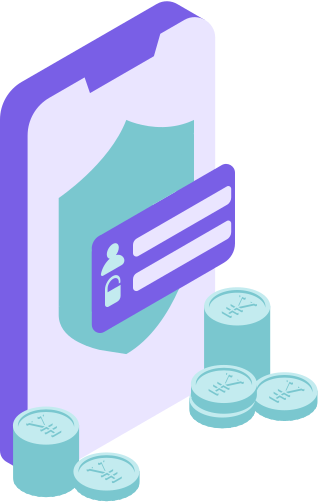 YouTube saytida kanal ochish
Create channel tugmachasi orqali kanal yaratiladi.
YouTube saytiga akkaunt yordamida kiriladi va YouTube Studio bo‘limi tanlanadi
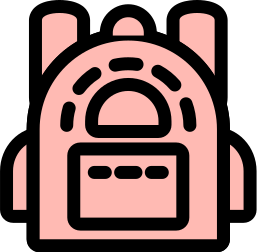 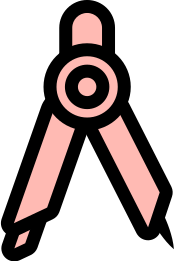 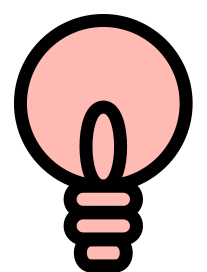 Use YouTube as... oynasi yordamida kanal nomi yoziladi. Kanal nomi sifatida ism, familiya yoki kompaniya, firma va brendning nomi kiritilishi mumkin. Masalan, internet.marketing
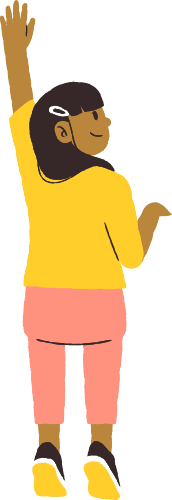 YouTube saytida kanalni sozlash
1. YouTube saytining o‘ng yuqori qismida joylashgan avatarni bosib, Your Channel, so‘ng ochilgan oynada Customize channel tanlanadi (1).
2. Аvatar ustida qatlamchani tanlab, Edit channel icon oynasida Edit tugmaсhasini bosgan holda Google+ ga o‘tib, kanalga mos rasm (shaxsiy foto, kompaniya yoki brend logotipi) o‘rnatiladi (2).
3. Add channel art yordamida kanal yuqori qismi uchun o‘zingiz yaratgan yoki YouTube galereyasidan olingan tasvirni o‘rnatish mumkin. Tasvir o‘lchami 2048 × 1152 pikselda bo‘lishi tavsiya etiladi (3).
4. Sozlash tugmachasi yordamida “Overview” sahifasi yoqib qo‘yiladi. Aynan shu sahifa yordamida: asosiy, video, pleylist, kanallar hamda kanal haqidagi menyulari ochiladi (4).
5. About bo‘limi orqali kanal haqida qisqacha ma’lumot, turli so‘rovlar uchun elektron pochta manzili, ijtimoiy tarmoqlar va sayt manzili kiritiladi (5).
6. Kanalga video joylashtirish uchun Videokamera ikonkasini (6) bosib, Upload video (7) ko‘rsatmasi tanlanadi.
7. Kanalga joylashtirilgan videolar va ular haqidagi ma’lumotlarni o‘zgartirish hamda videolarnio‘chirish Video manager bo‘limi yordamida amalga oshiriladi (8).
YouTube saytida kanalga video joylashtirish
1. Muloqotlar oynasidan Select files yordamida videofayl tanlanadi. Videofayl yuklangunga qadar, Details bo‘limi orqali video haqidagi ma’lumotlar kiritiladi (1). Ushbu bo‘limda videoning nomi, mazmuni yoziladi; mijozlarni o‘ziga jalb etuvchi belgi o‘rnatiladi, shuningdek, u orqali yangi pleylist
ochish va videoni mavjud pleylistga biriktirish ham mumkin; video kimlarga mo‘ljallanganligi, ya’ni uning auditoriyasi ko‘rsatiladi va shu tariqa teg, til va subtitr, tasvirga olish vaqti va manzili, litsenziya, kategoriya, izohlar sozlanadi.
2. Video elements bo‘limi orqali videoning oxiriga turli izohlar, murojaatlarni qo‘shish mumkin (2).
3. Videodan foydalanish huquqlari Visibility bo‘limi orqali ko‘rsatiladi. Yuklangan videoni ochiq
(Public), havola orqali (Unlisted) ko‘rish mumkin, shuningdek, uni chegaralangan (Private) rejimlardan biriga o‘tkazish mumkin (3).